Презентація 
досвіду роботи 
вчителя початкових класів 
Дроздівської гімназії – початкової 
школи
Схаб Людмили Миколаївни
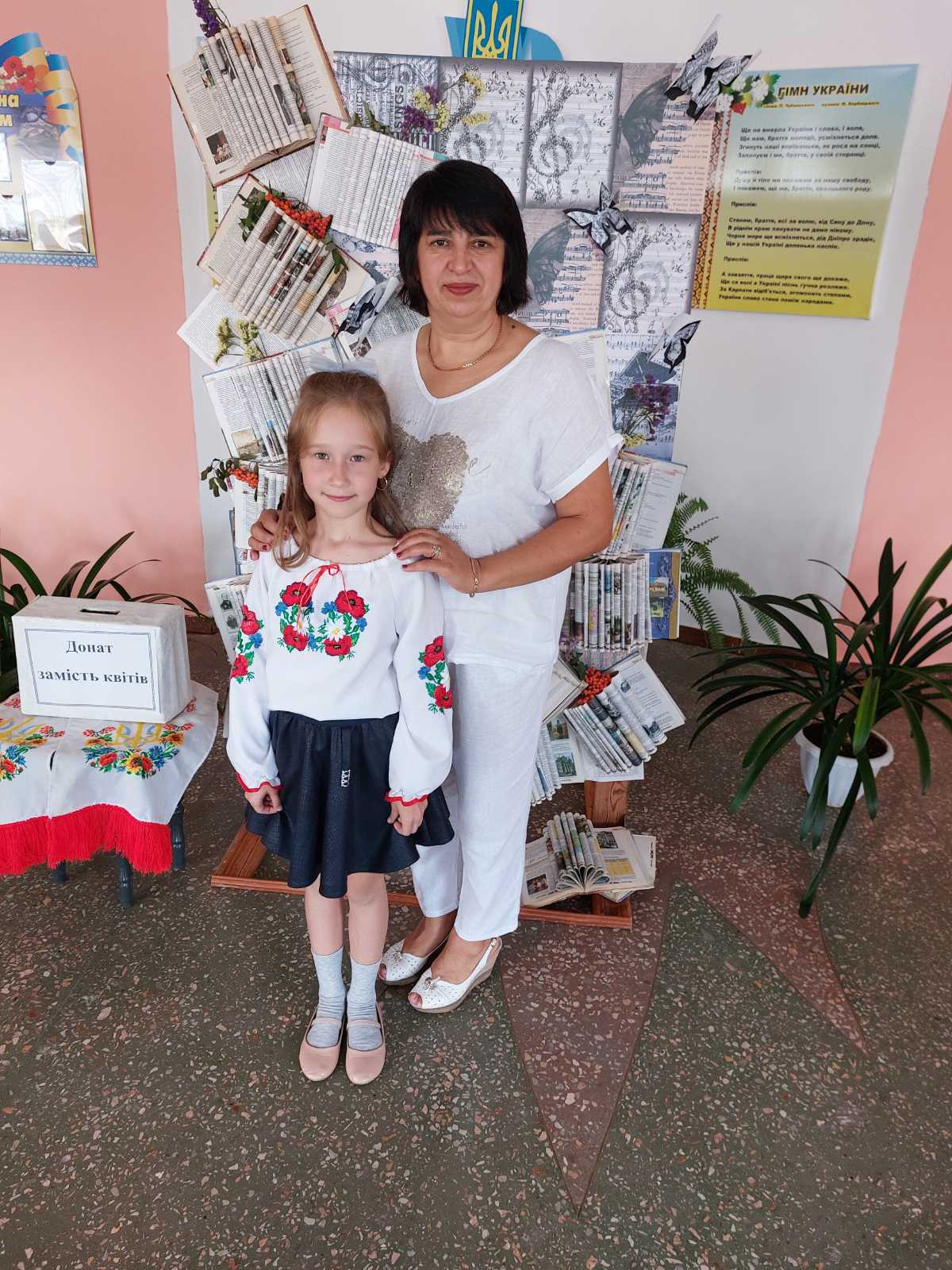 Закінчила Уманський державний педагогічний інститут ім. Тичини   Педагогічний стаж: 26 років   Старший вчитель   Класний керівник 3 класу
Педагогічне кредо: « Як запастися терпінням і виявити старання, то посіяні насіння знання неодмінно дадуть добрі сходи.»
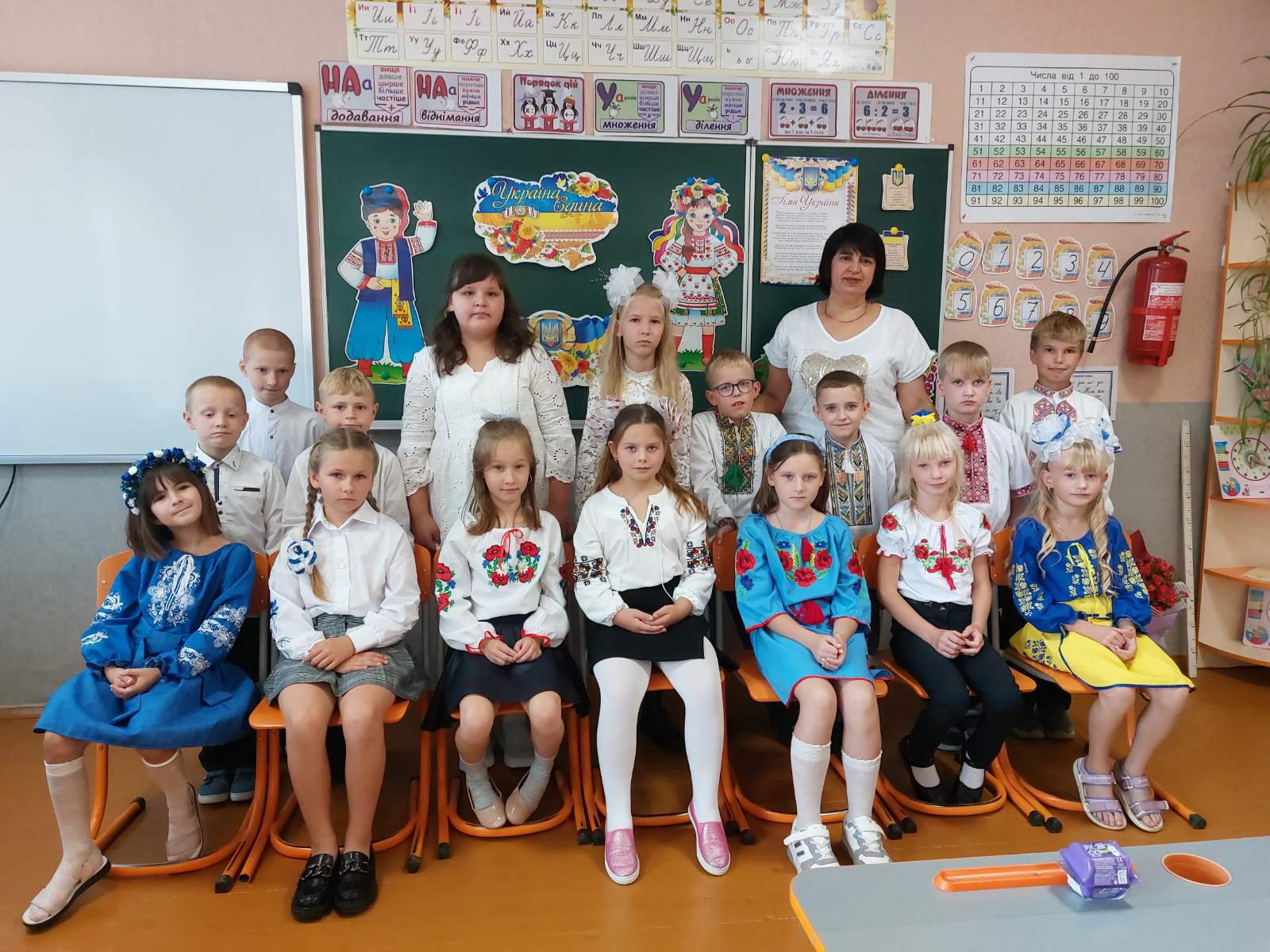 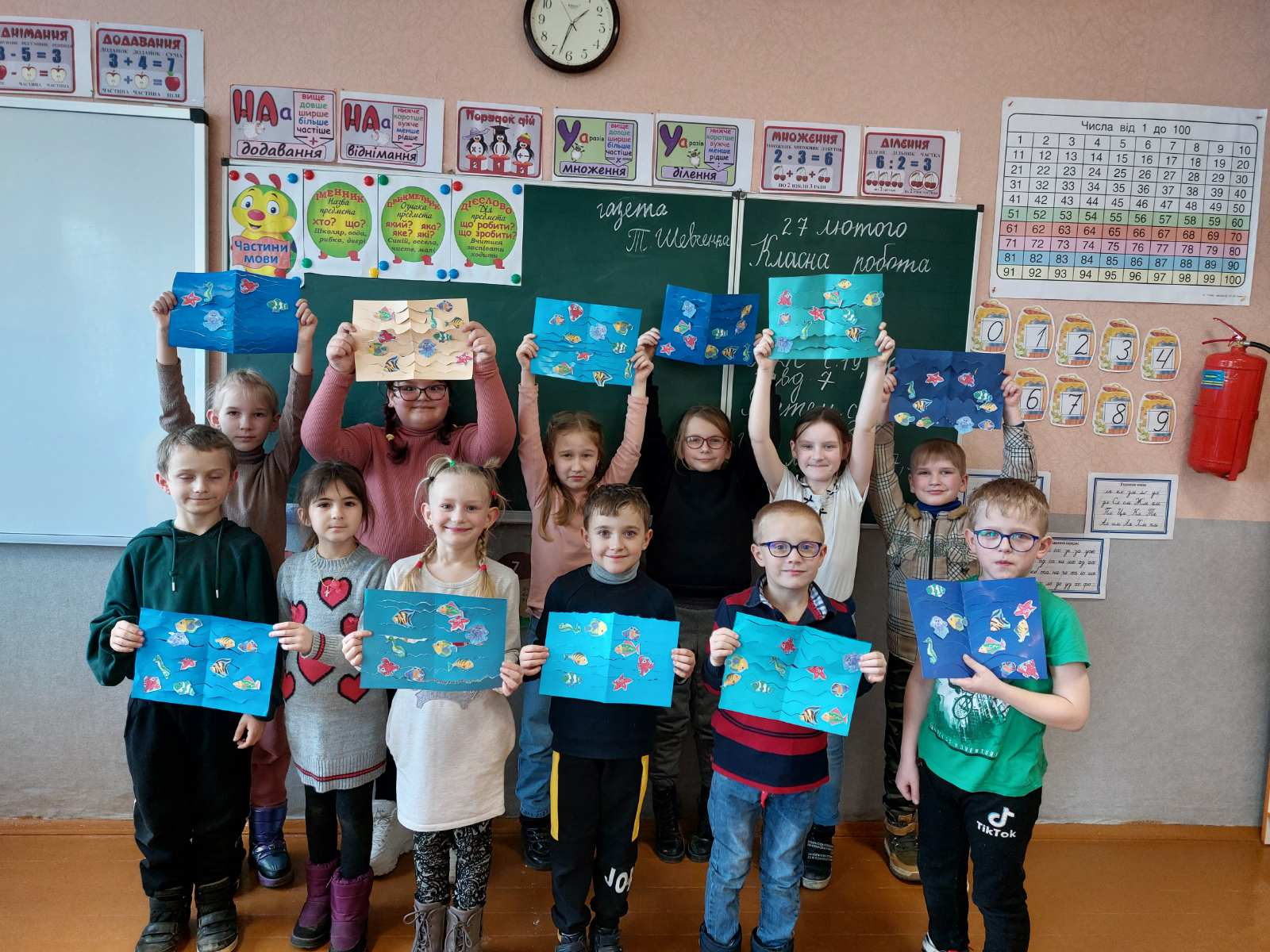 Мої завдання:
всебічно розвивати здібності кожної дитини,
розвивати мовленнєві уміння,
розширювати словниковий запас дітей,
формувати креативні можливості кожного учня.
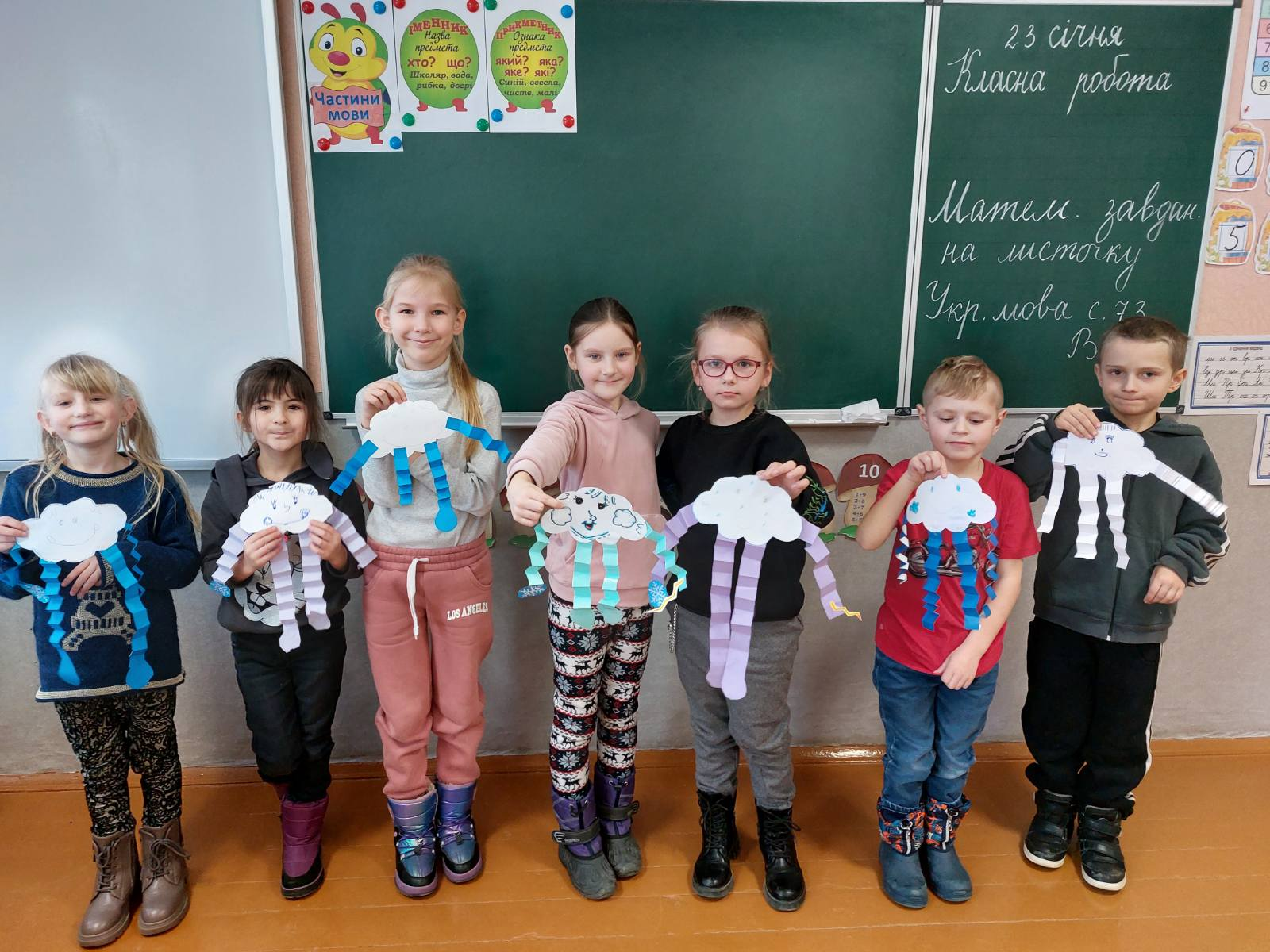 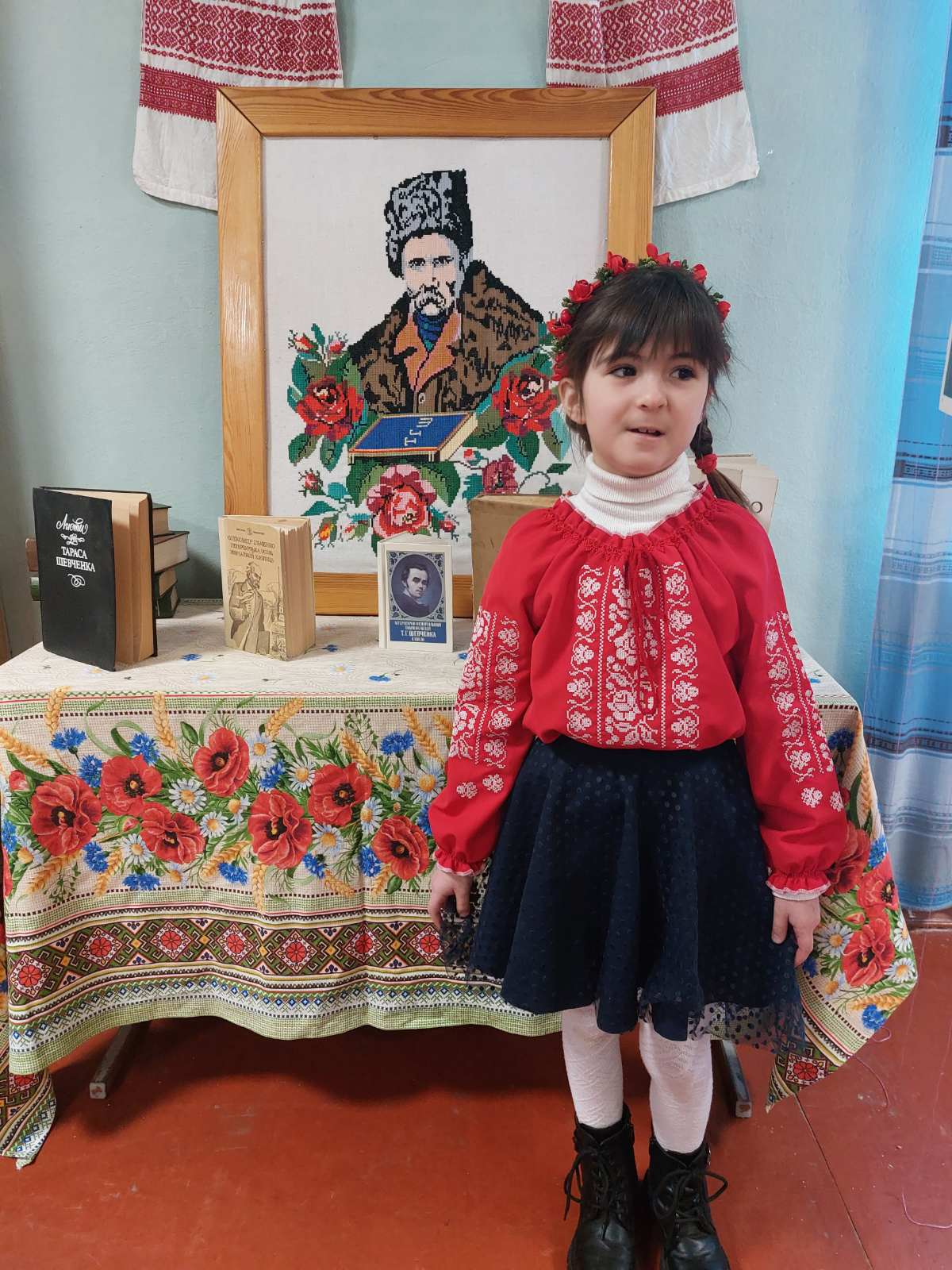 Мої педагогічні принципи
Щоб вчити дітей – постійно вчися сам.

В кожної дитини є щось хороше – знайди його.
Тема досвіду:« Використання інтерактивних методів навчання на уроках в початковій школі." 
За допомогою інноваційних технологій діти вчаться:
дискутувати;
слухати іншу людину;
формувати власну думку;
доводити свою точку зору;
розвивати навички самостійної роботи.
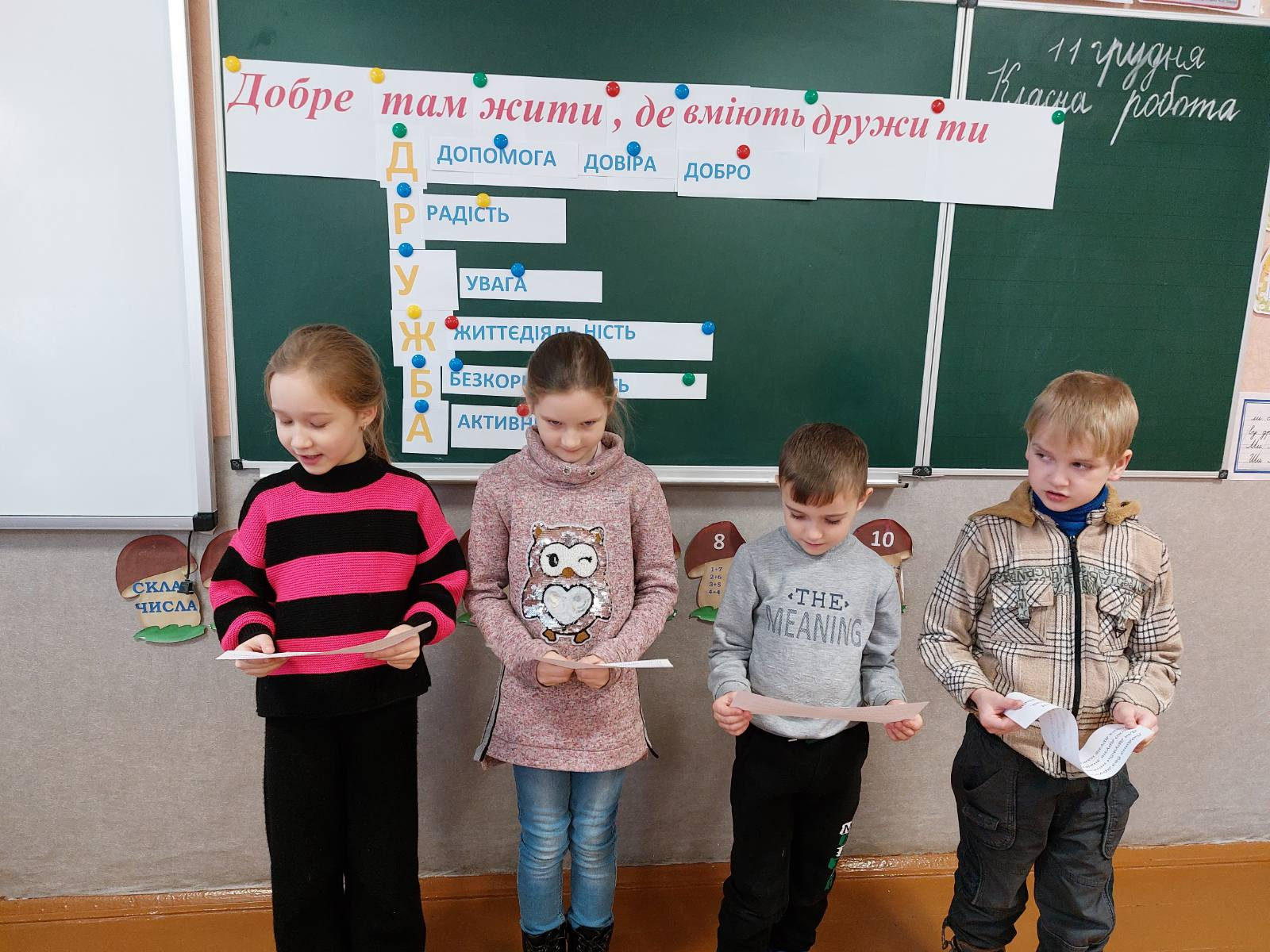 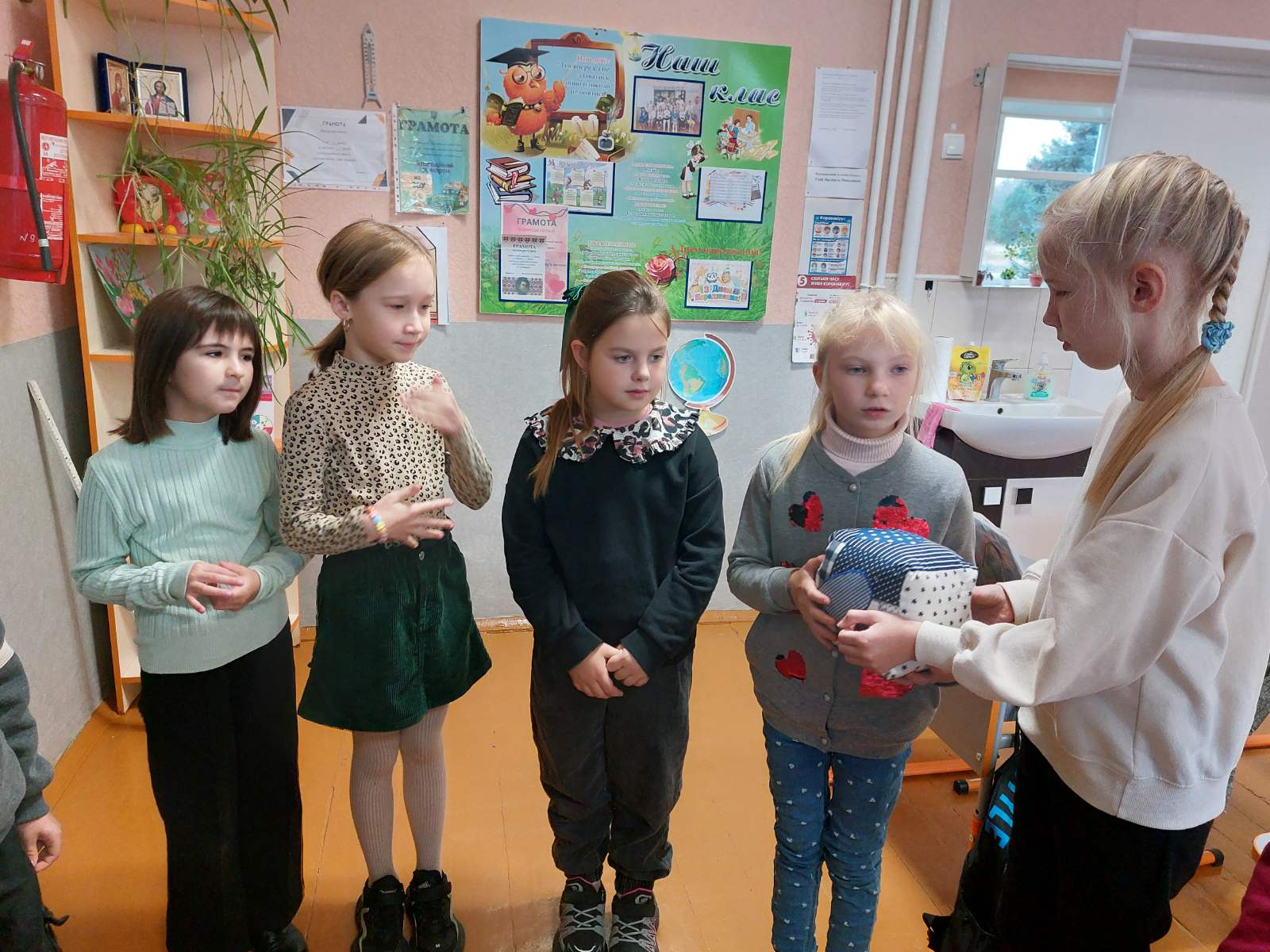 На уроках використовую такі форми роботи:
при фронтальній роботі: мікрофон, "мозковий штурм",  незакінчене  речення;
при кооперативній формі: робота в парах, робота в малих групах;
при дискусії – метод  " Прес", дебати," Обери позицію".
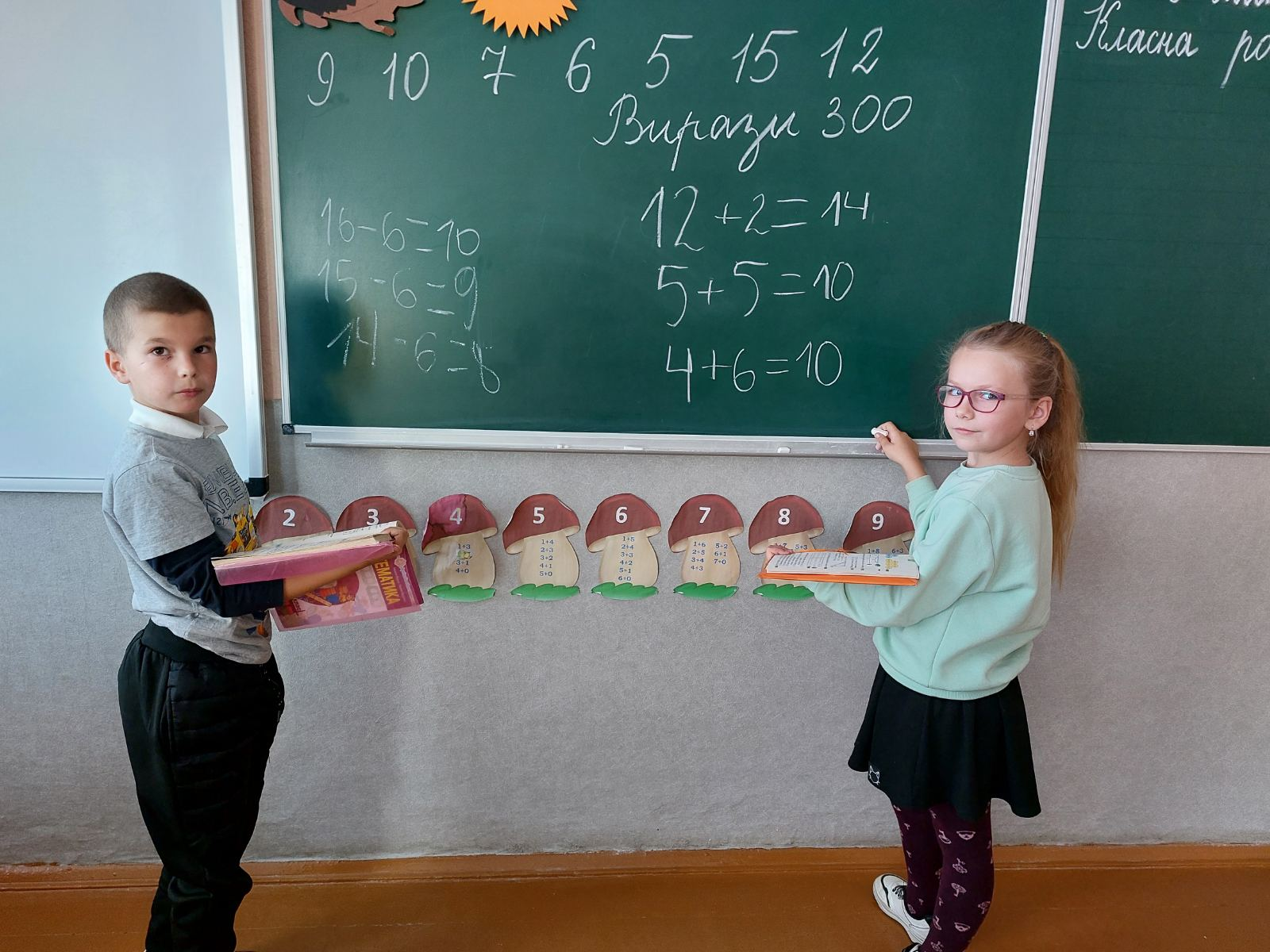 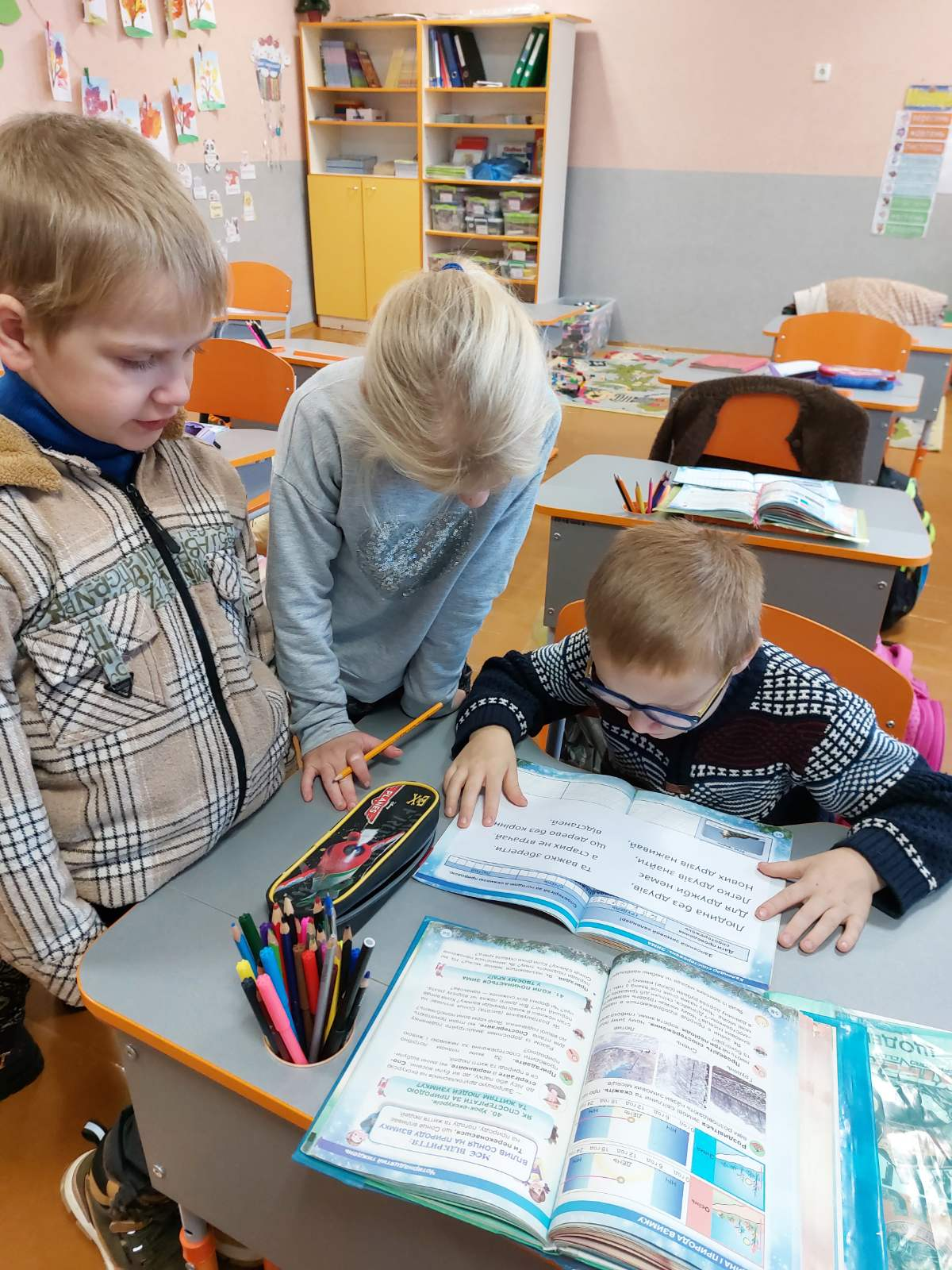 Жодного уроку без гри.
 У грі розкривається перед дітьми світ. Розкриваються творчі здібності особистості. Без гри немає і не може бути повноцінного розвитку дитини.
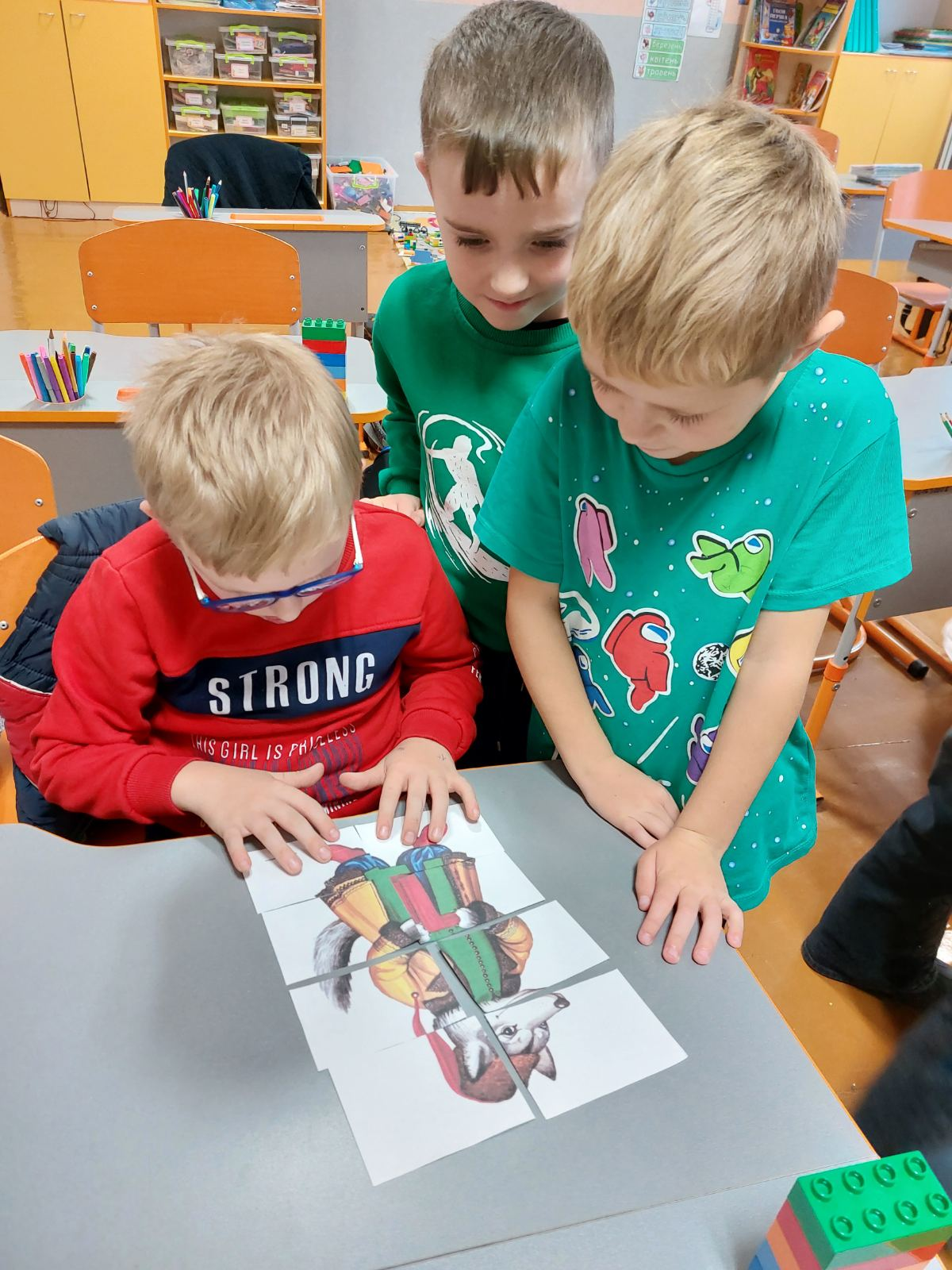 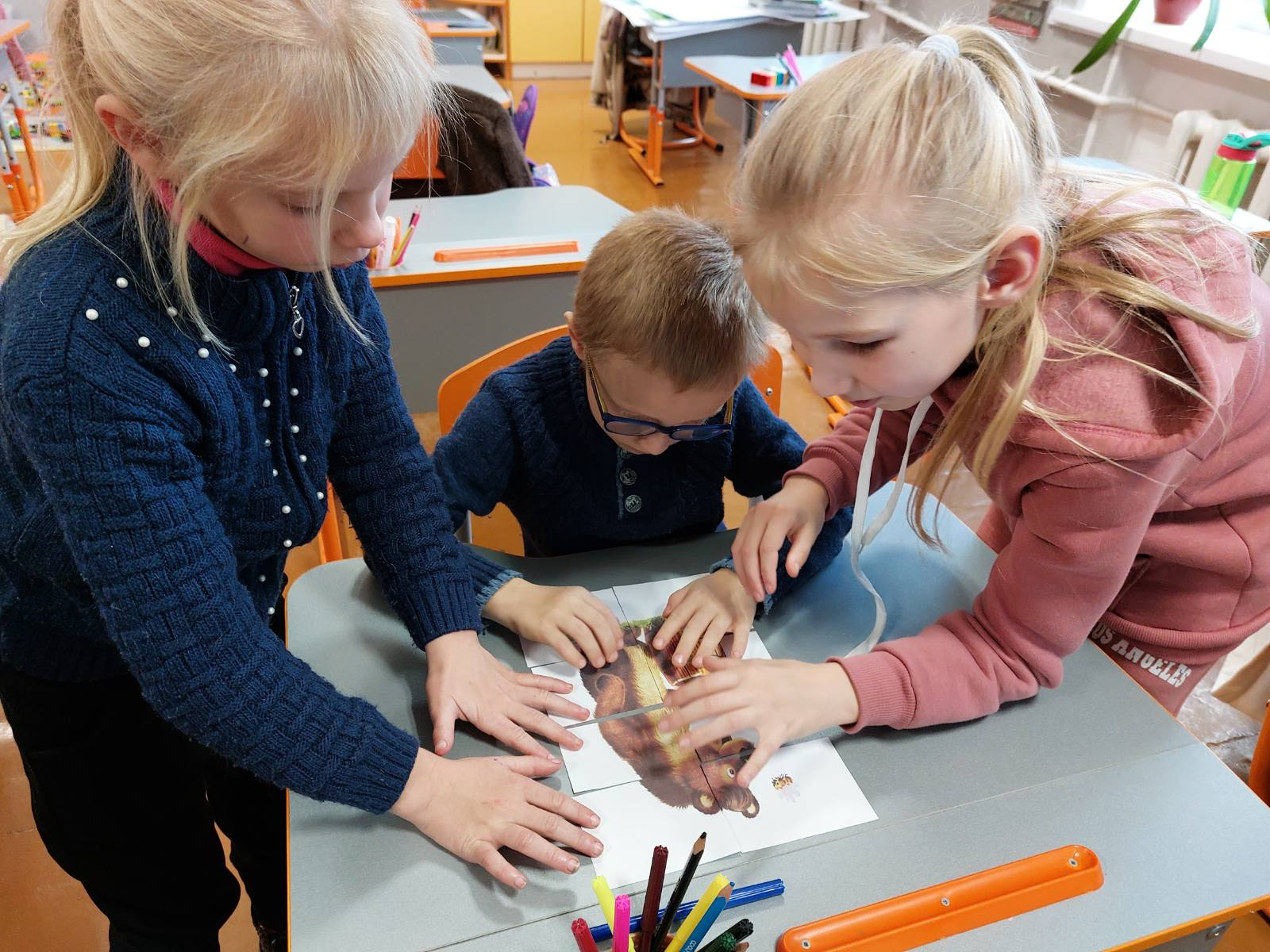 Виховна робота з класом має не менше значення, ніж навчальна діяльність. 
Основні напрямки виховної роботи:
формування учнівського колективу,
взаєморозуміння,
толерантність,
творчий підхід, 
співпраця вчитель-батьки.
Діти з великим задоволенням приймають участь у позакласних заходах, дуже активні.
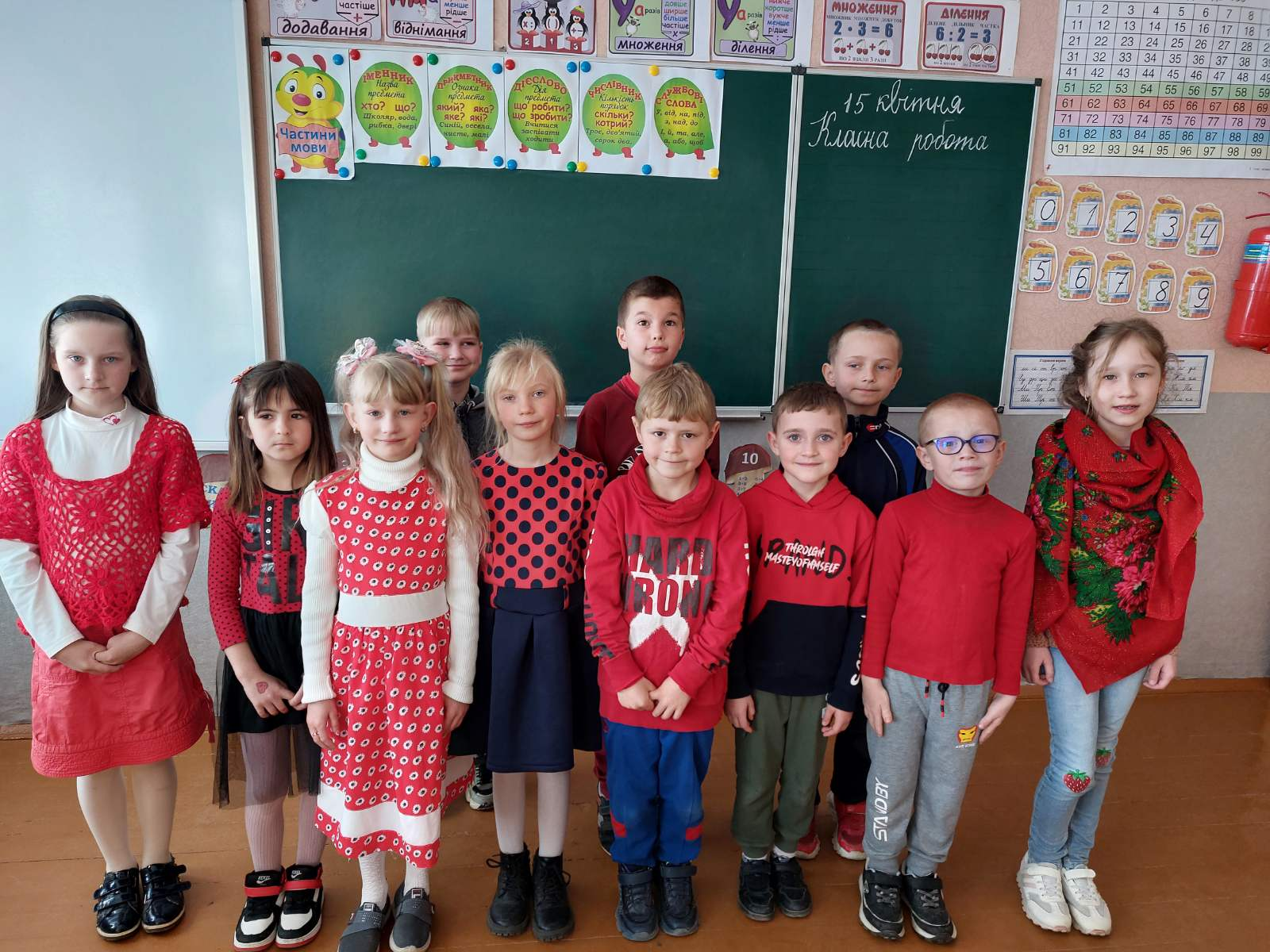 Кольоровий тиждень
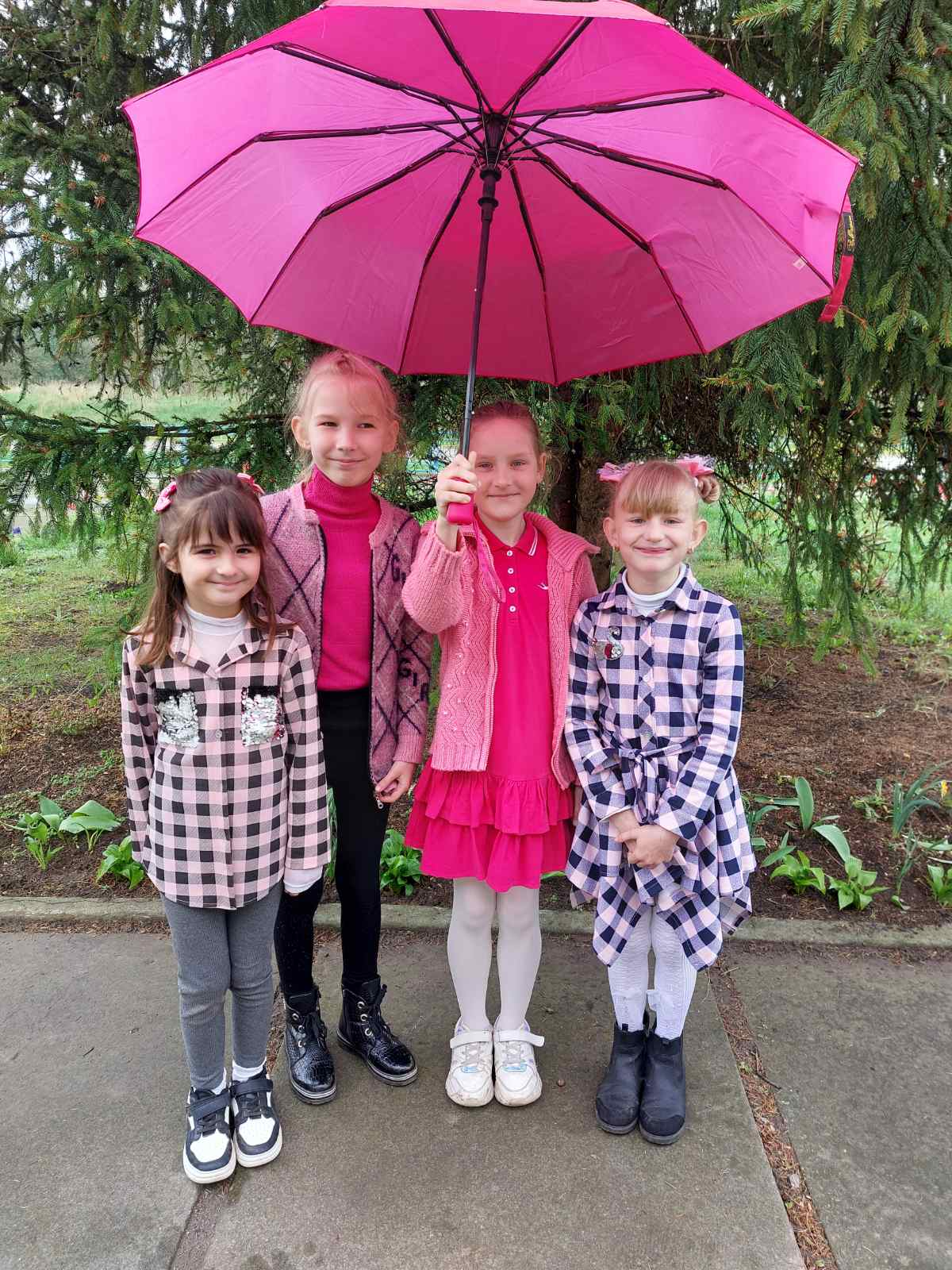 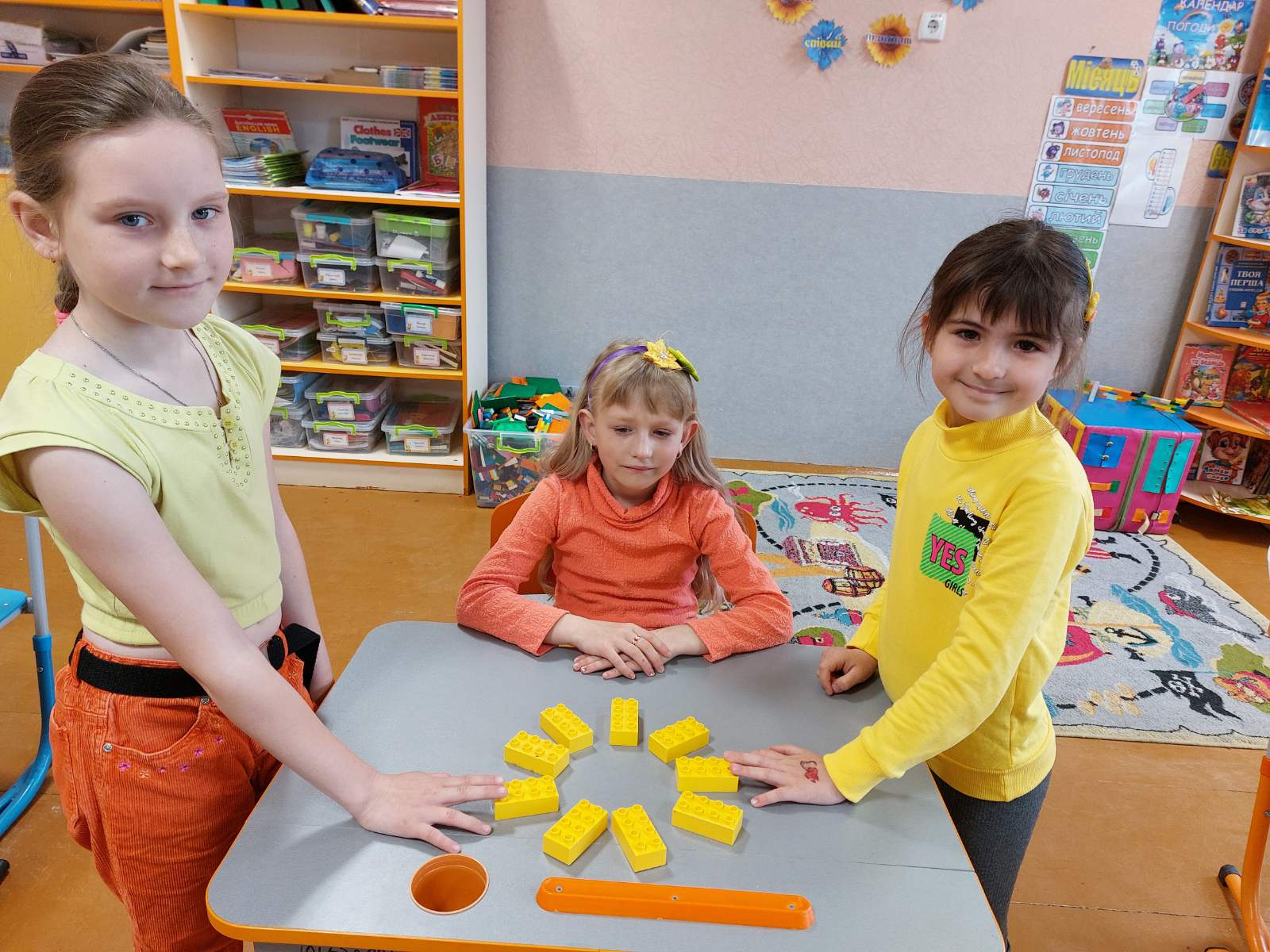 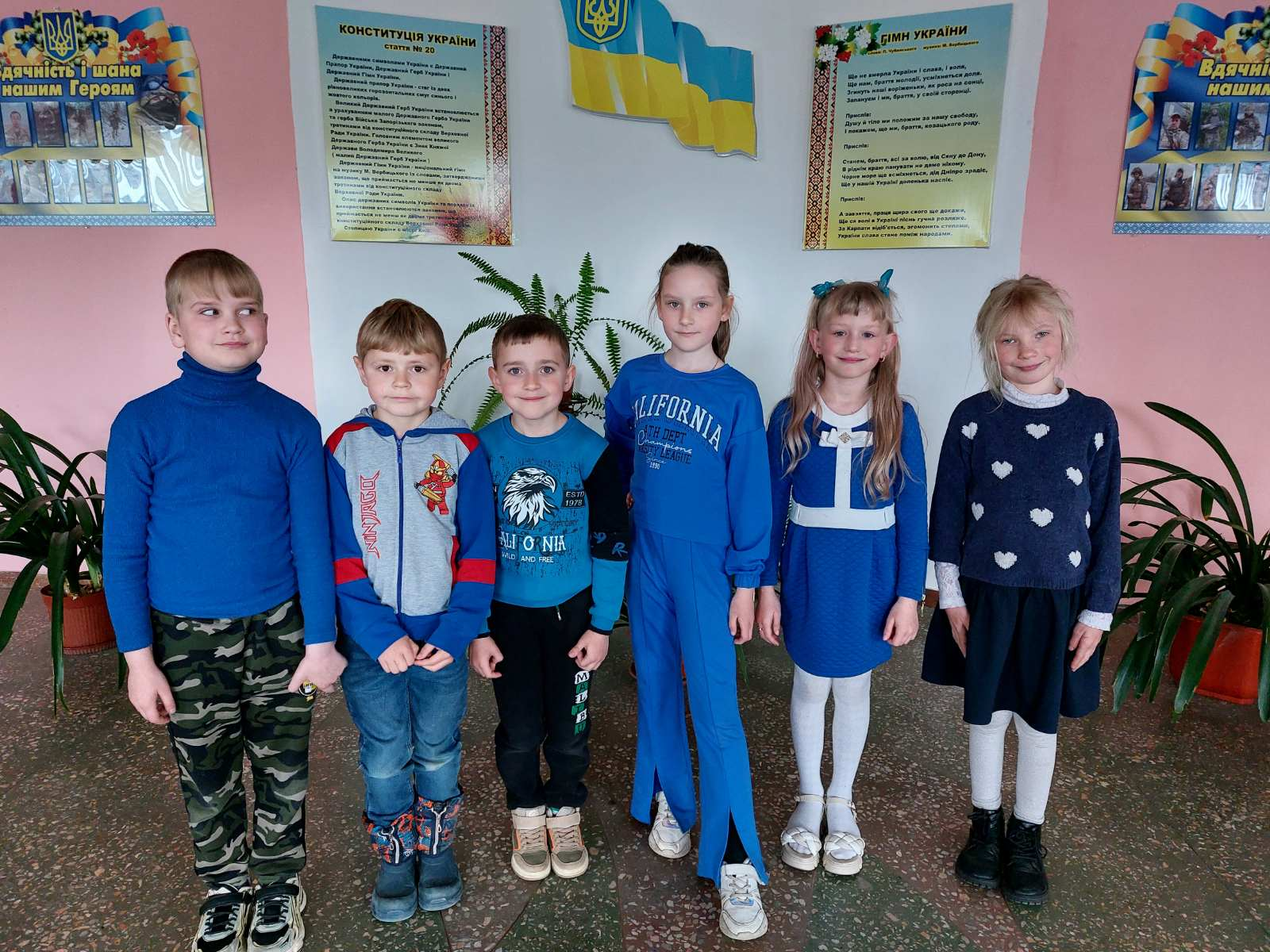 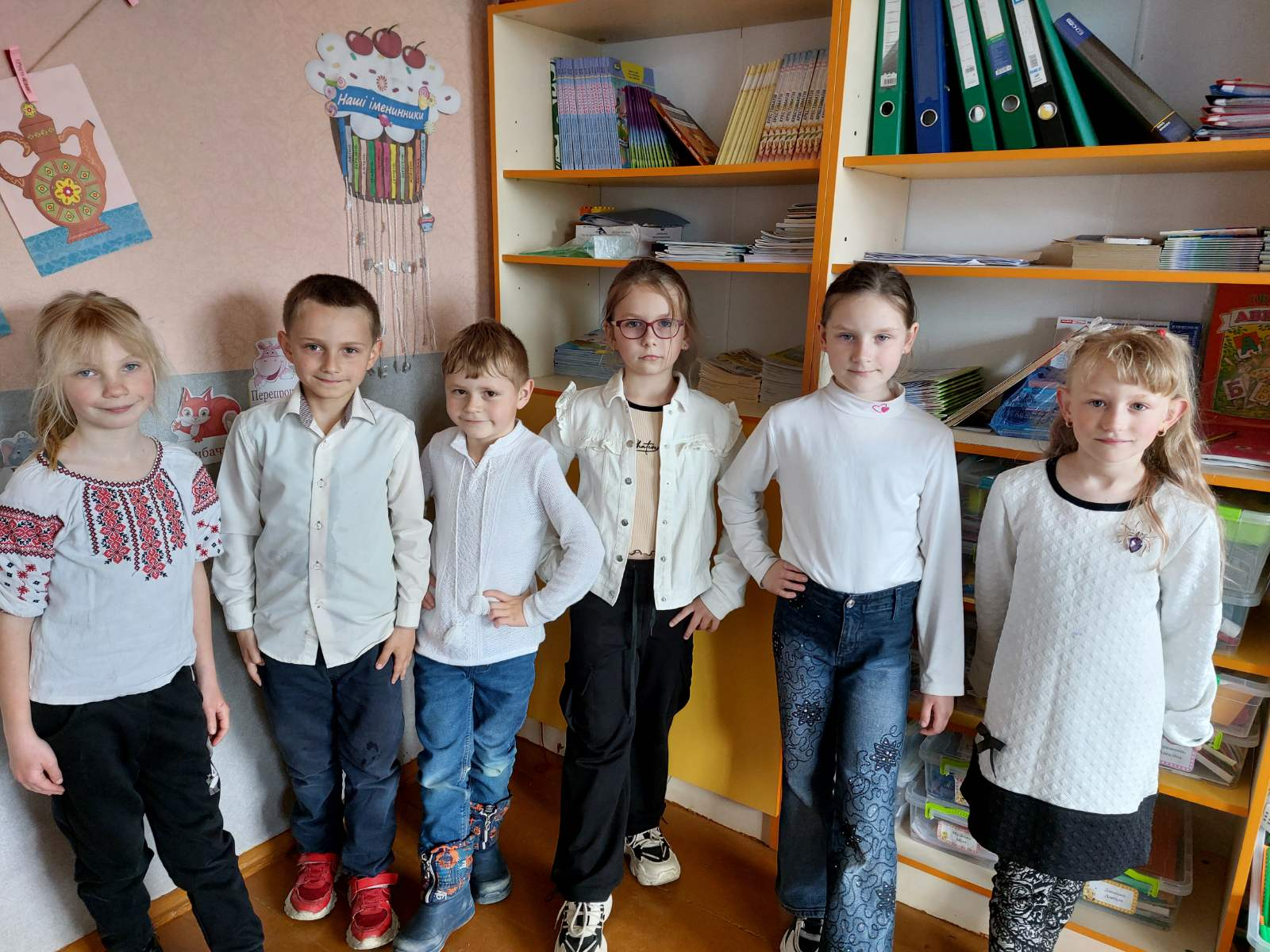 Свято Андрія
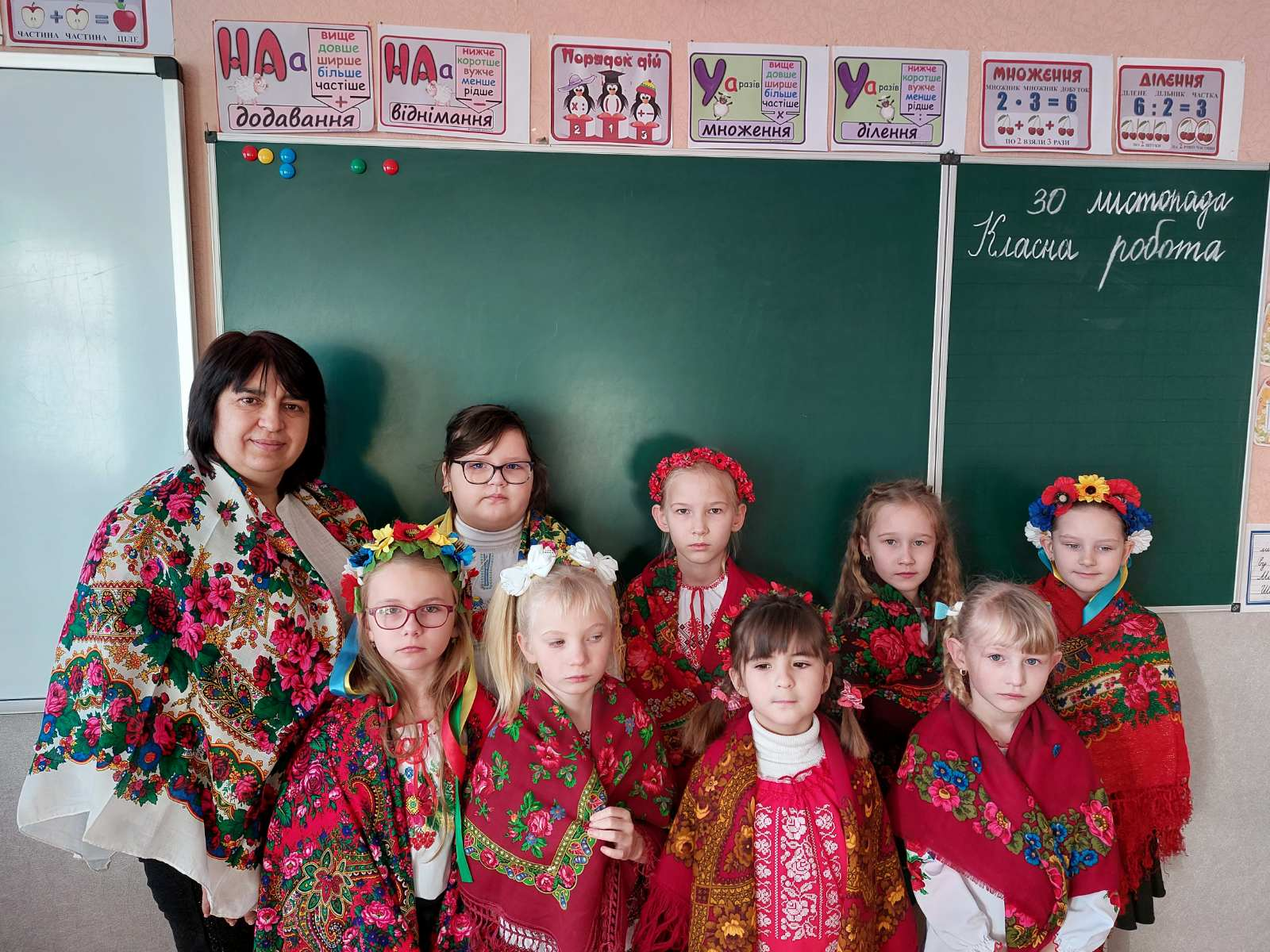 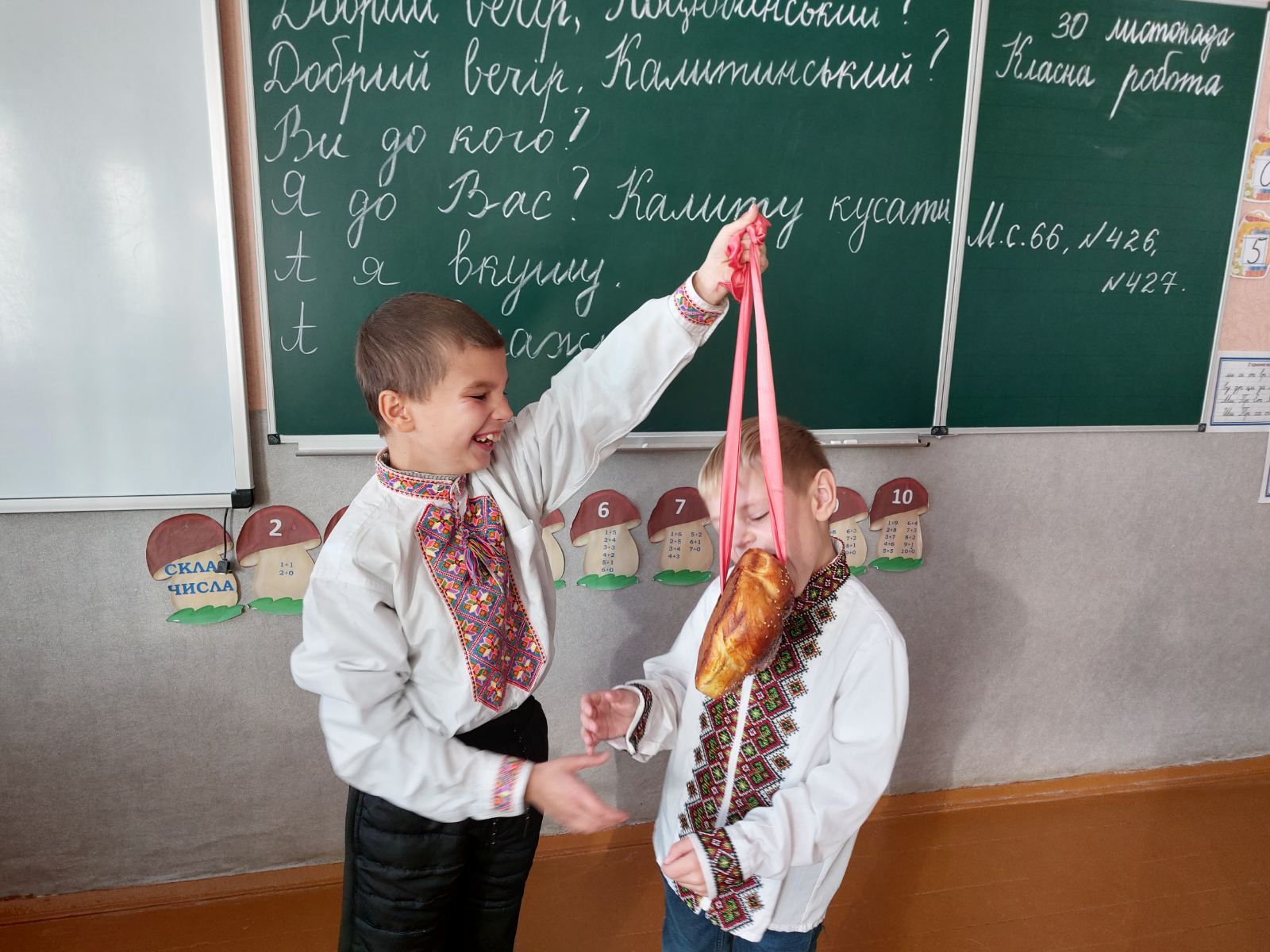 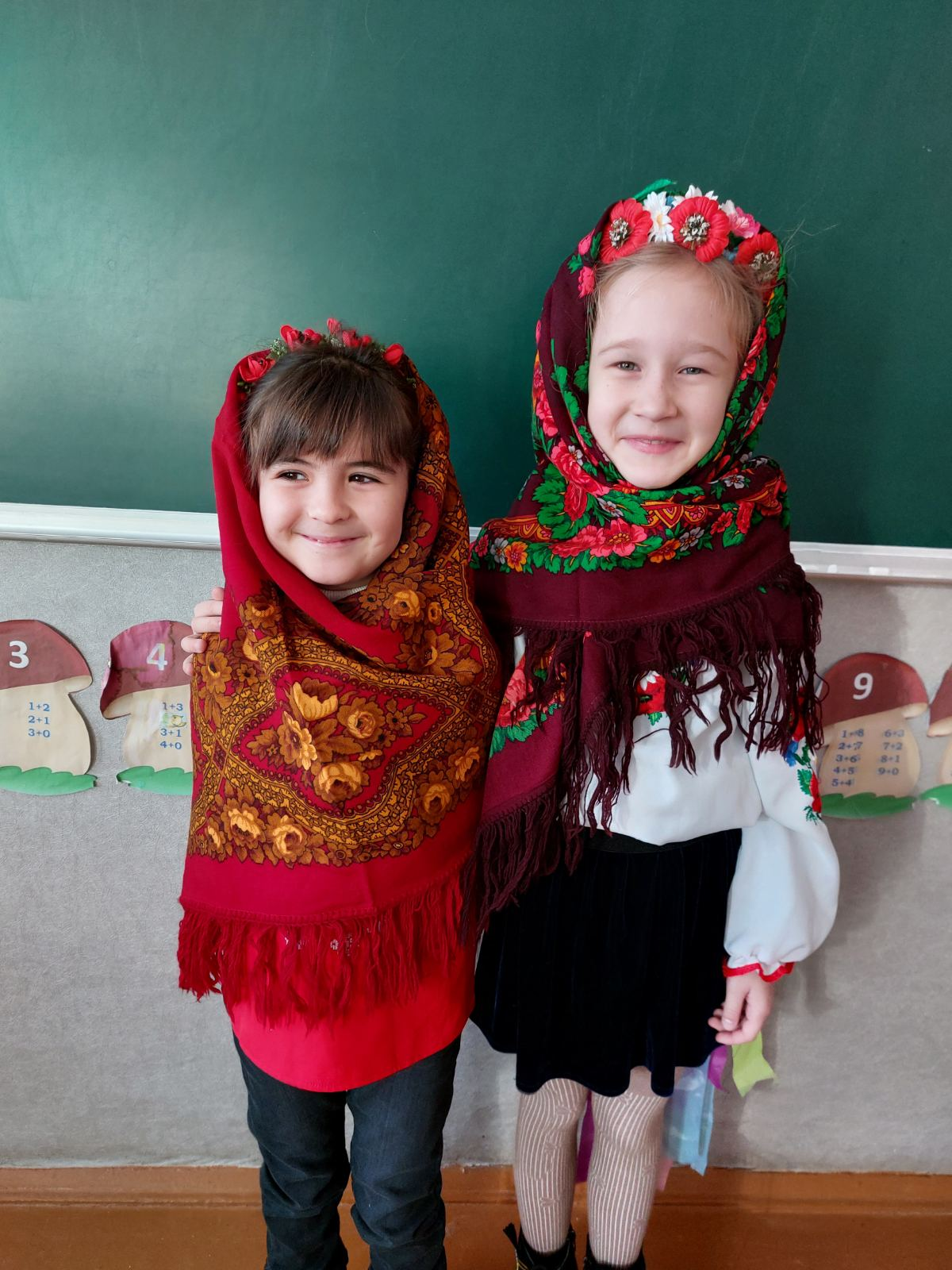 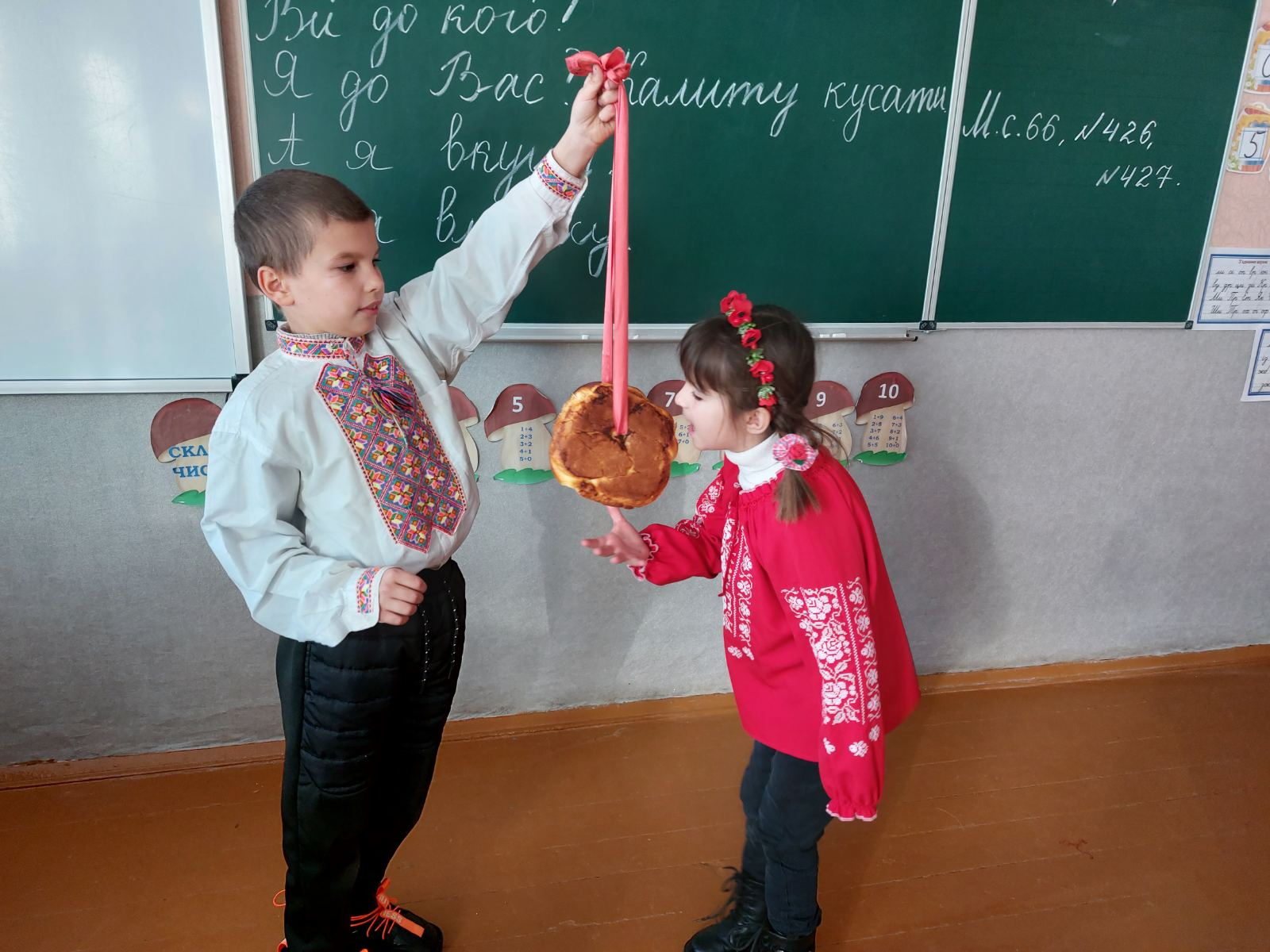 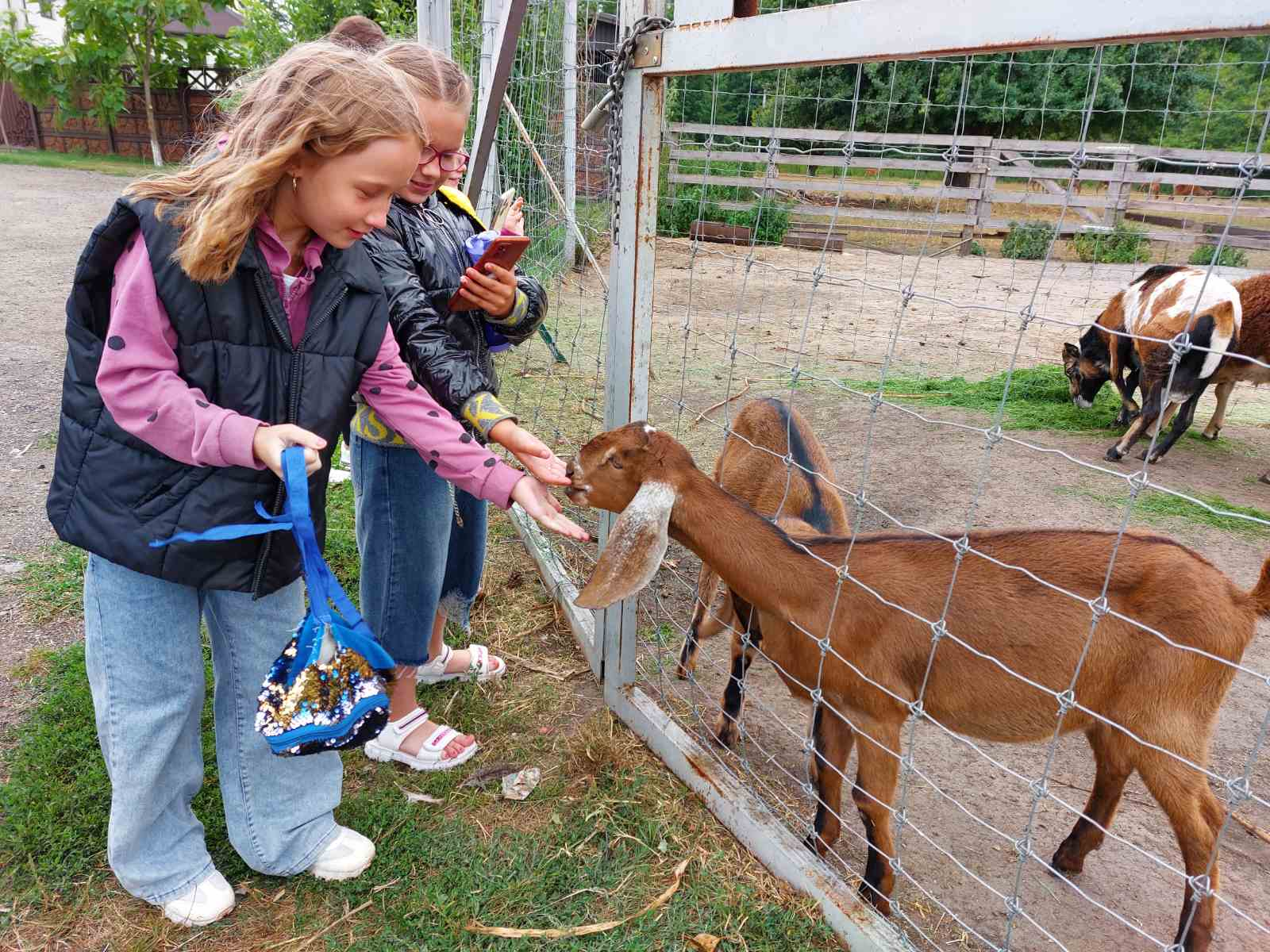 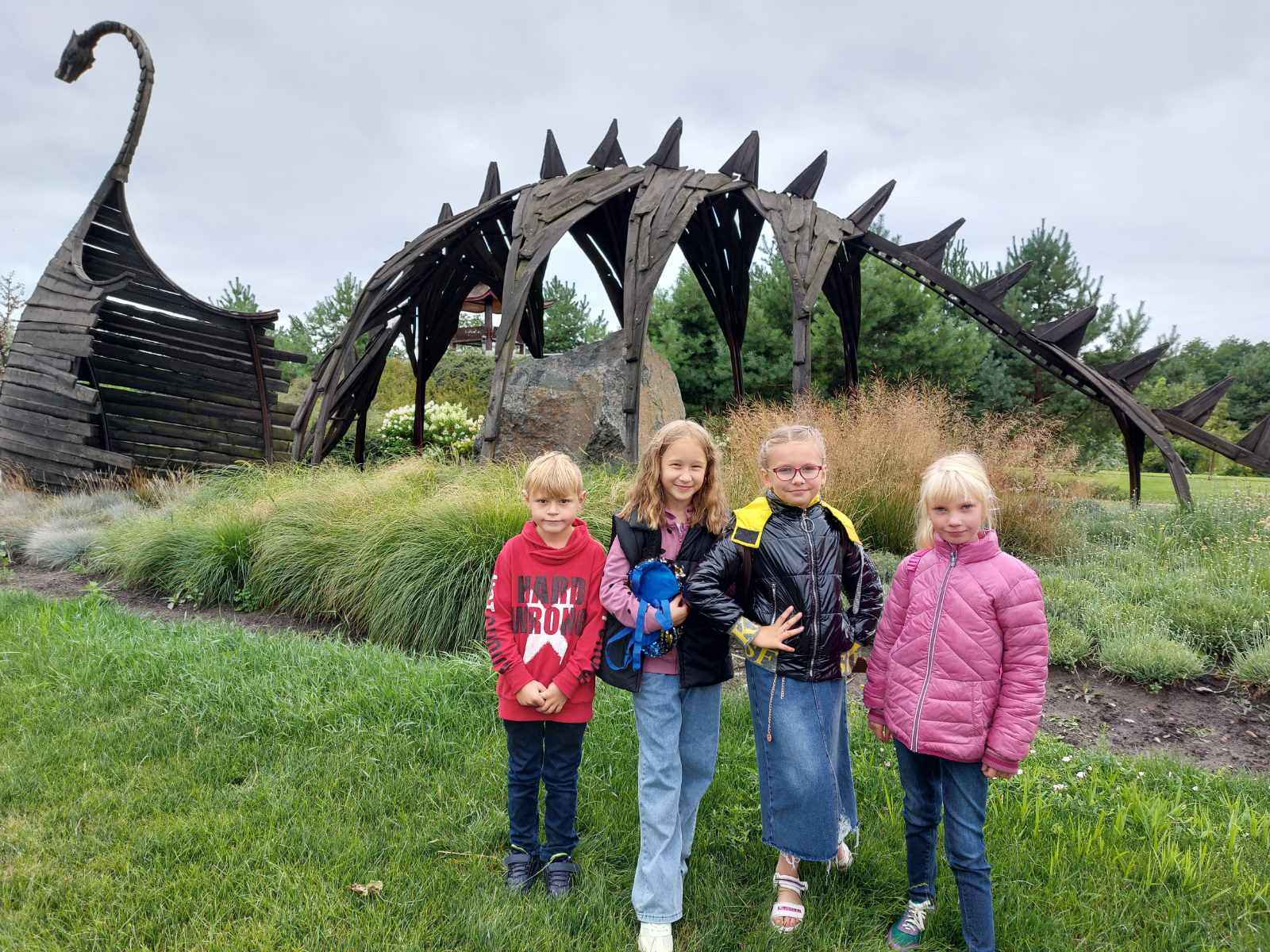 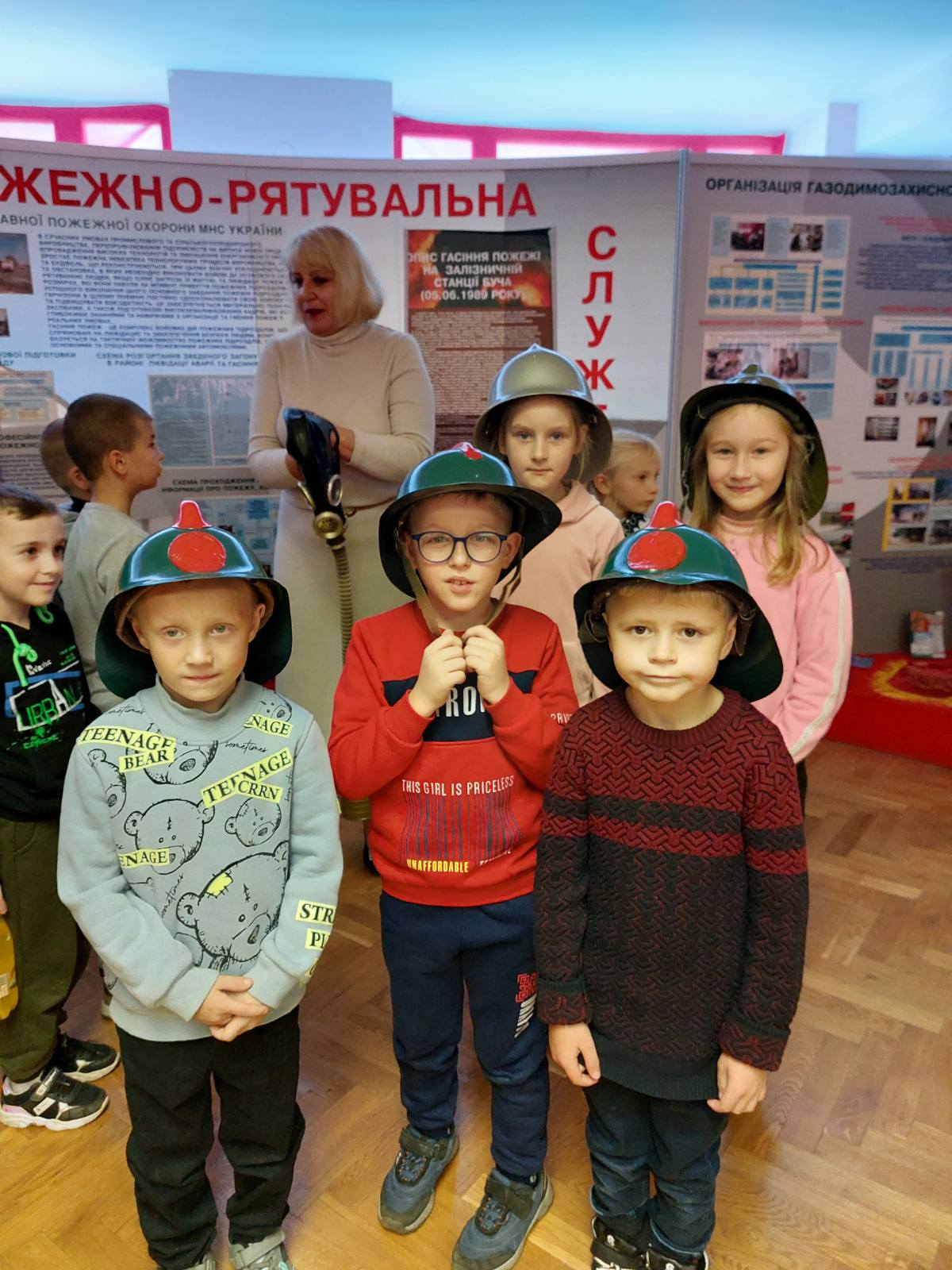 Екскурсії
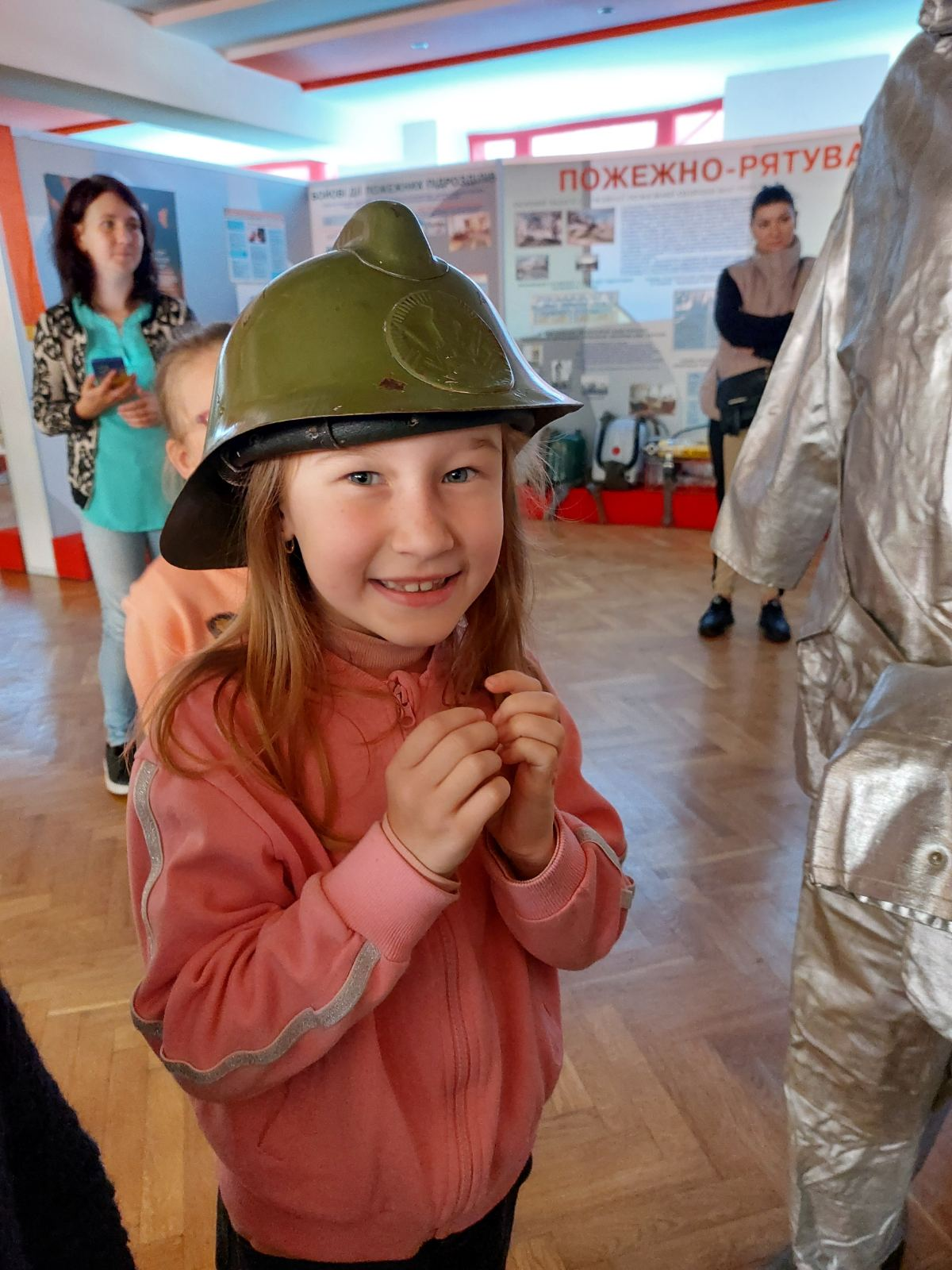 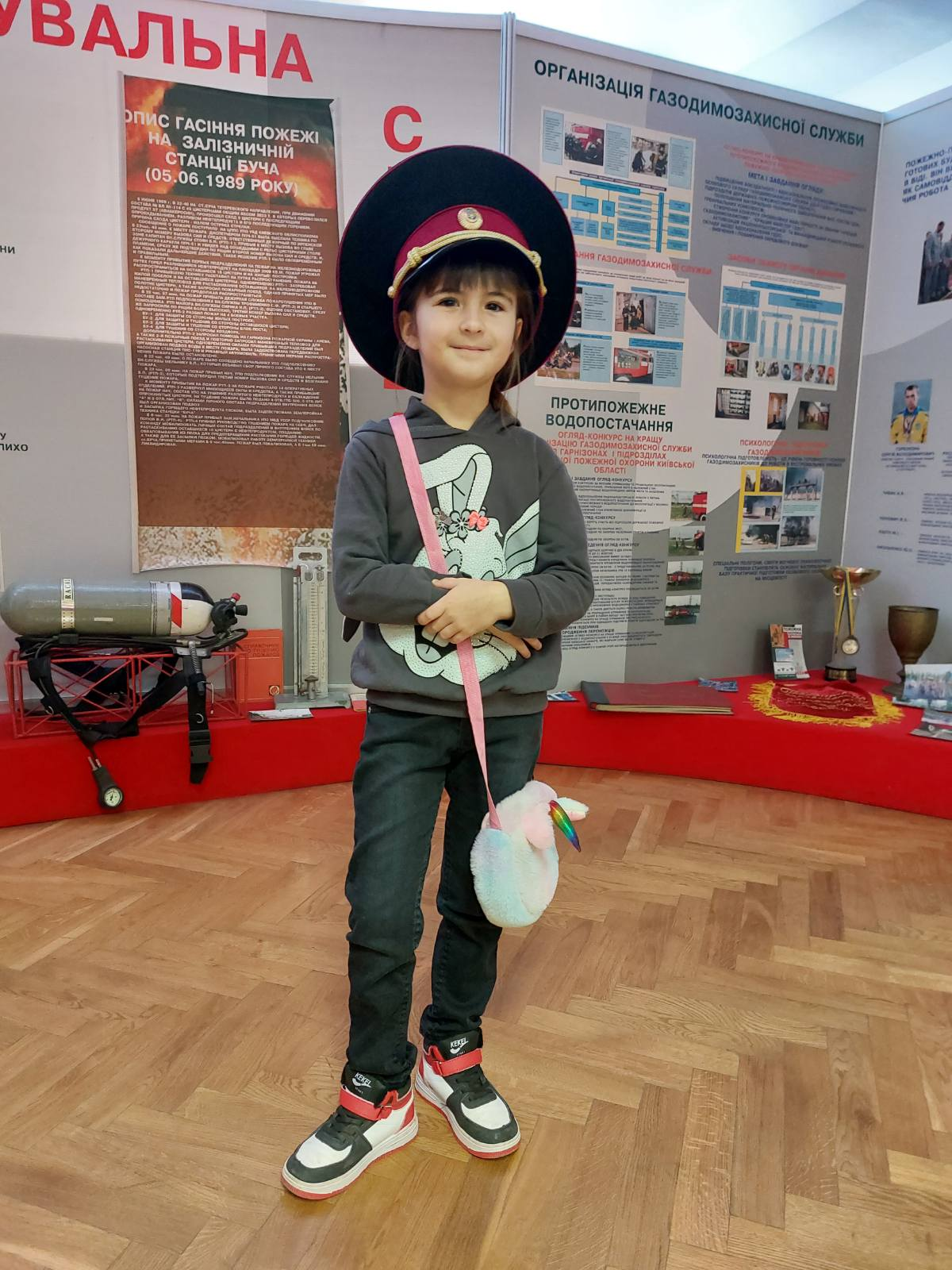 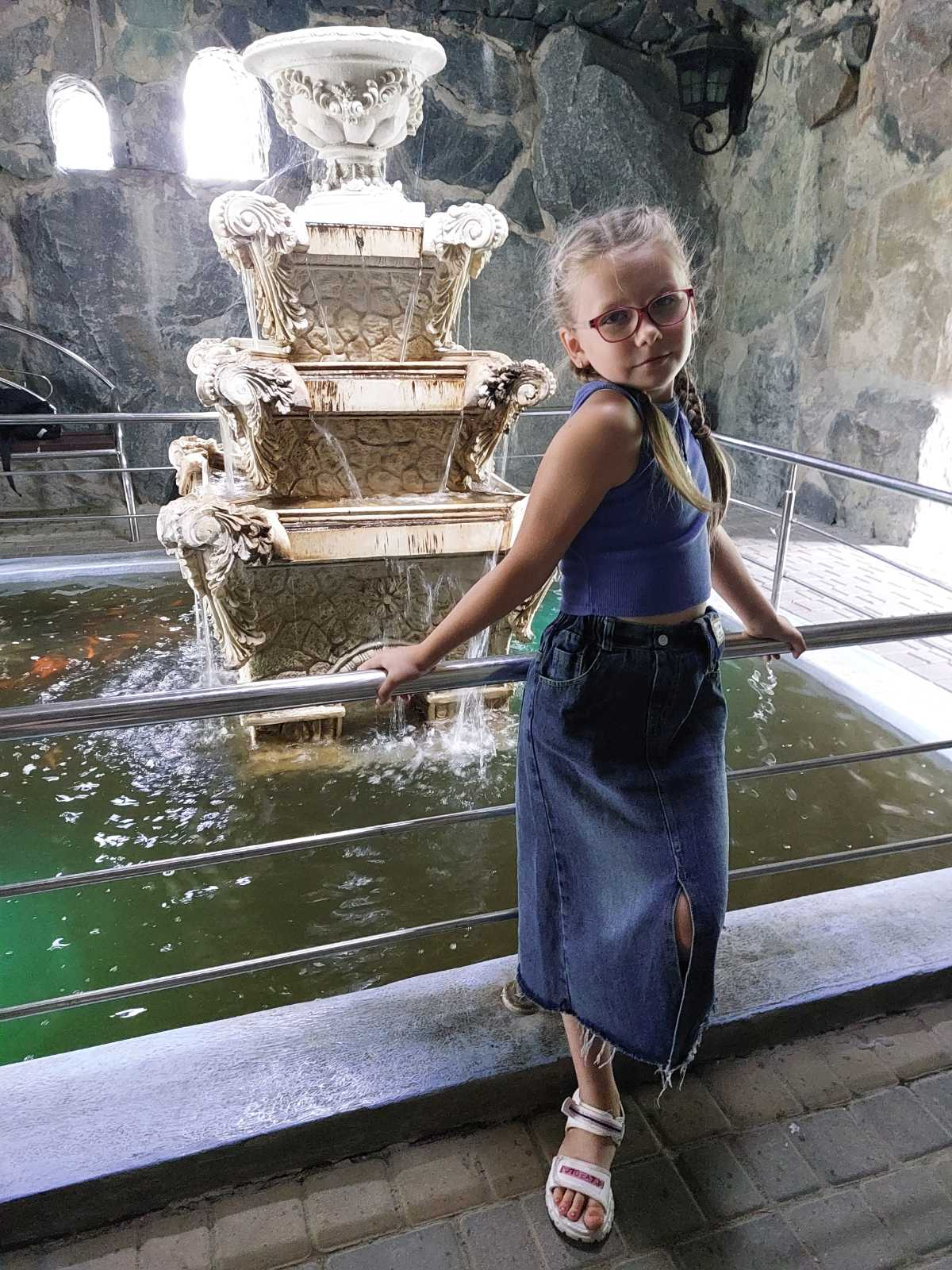 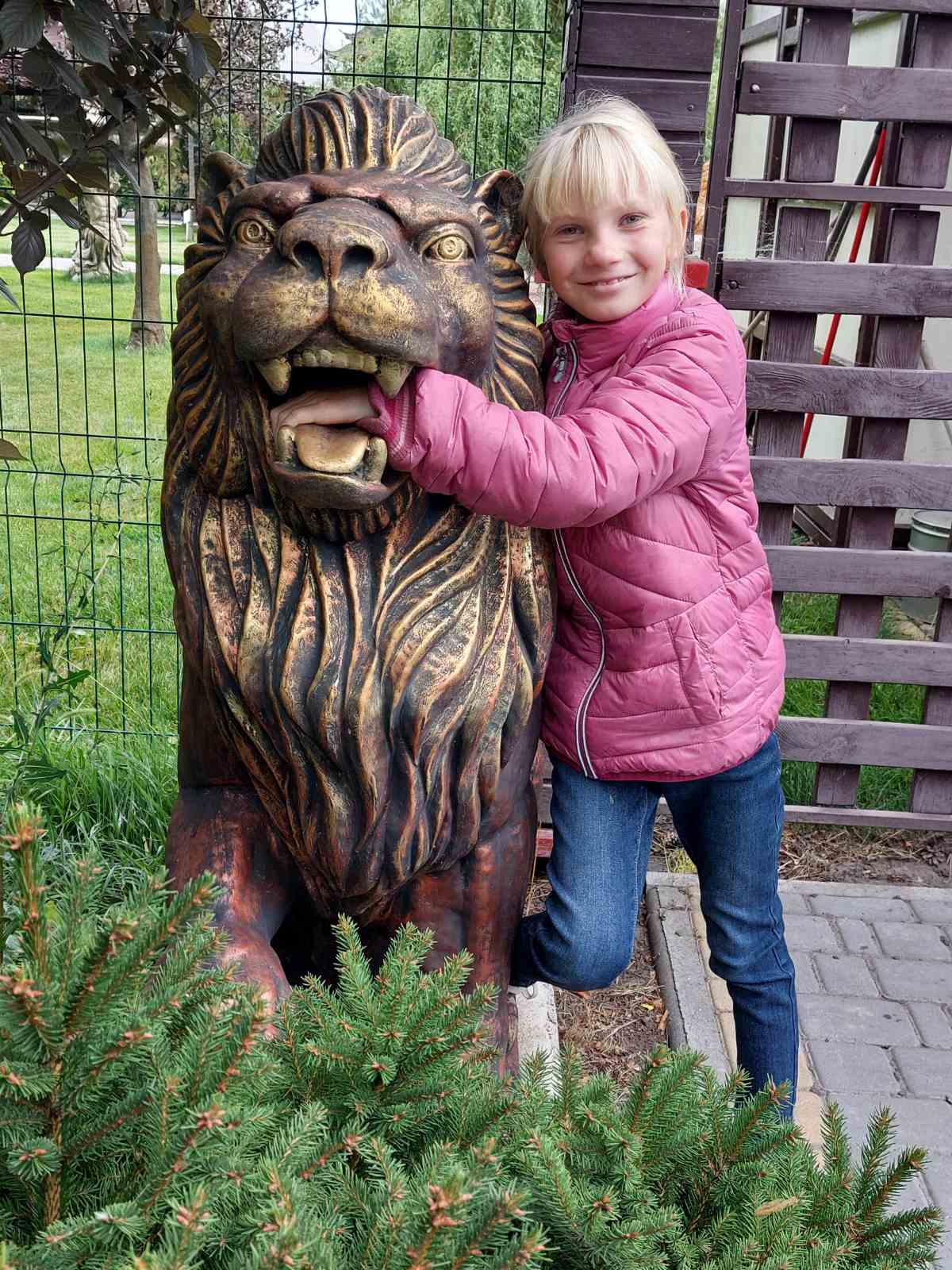 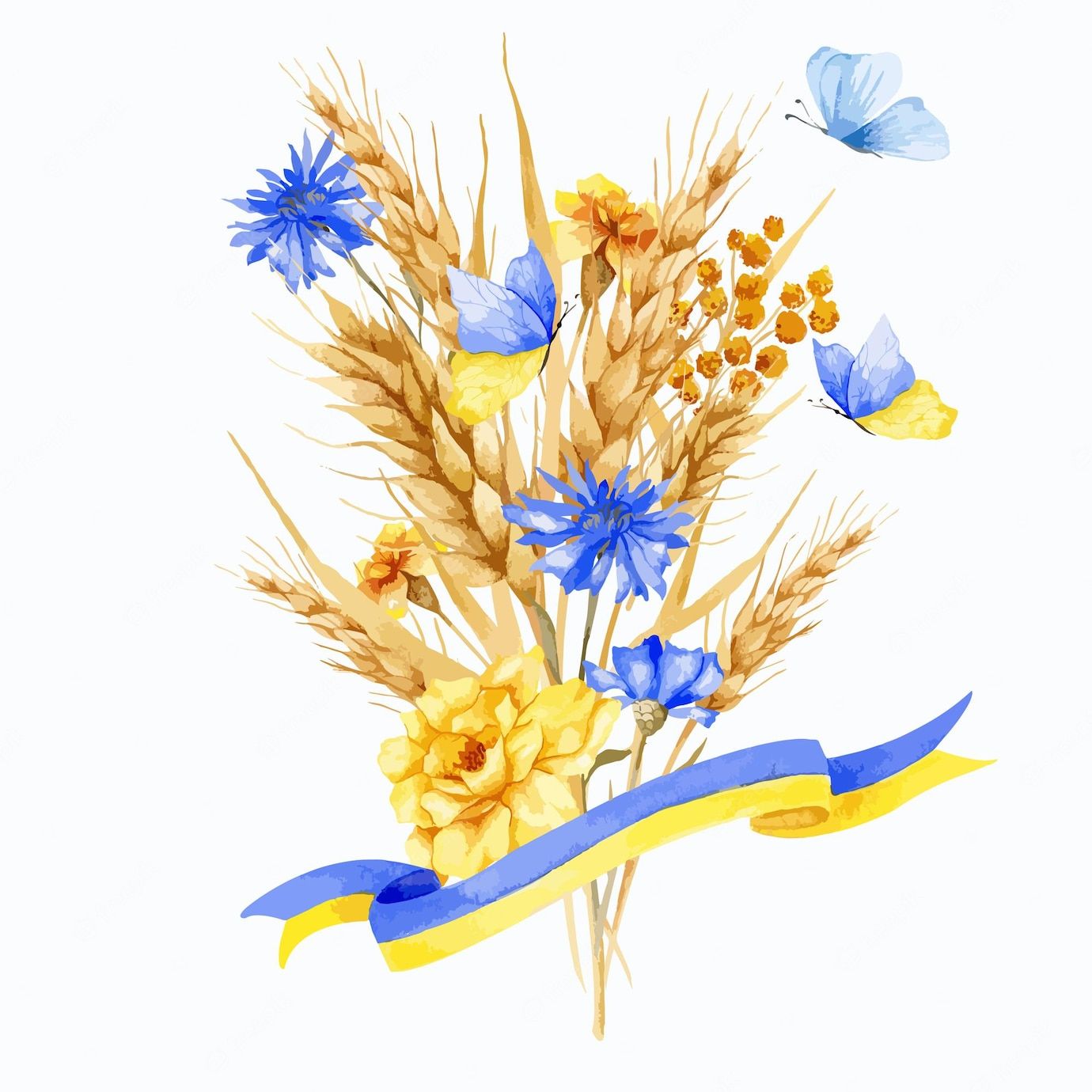 Вчитель – це скрипаль дитячих сердець: як поведе смичок, таку й мелодію почує.